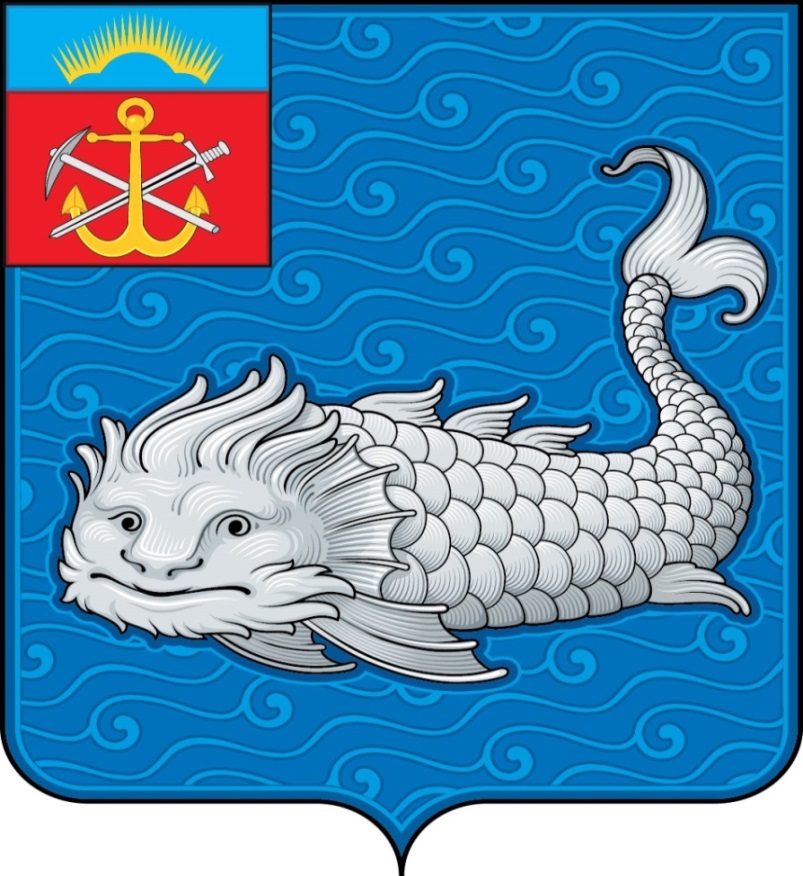 Исполнение бюджета 
города Колы за 2020 год
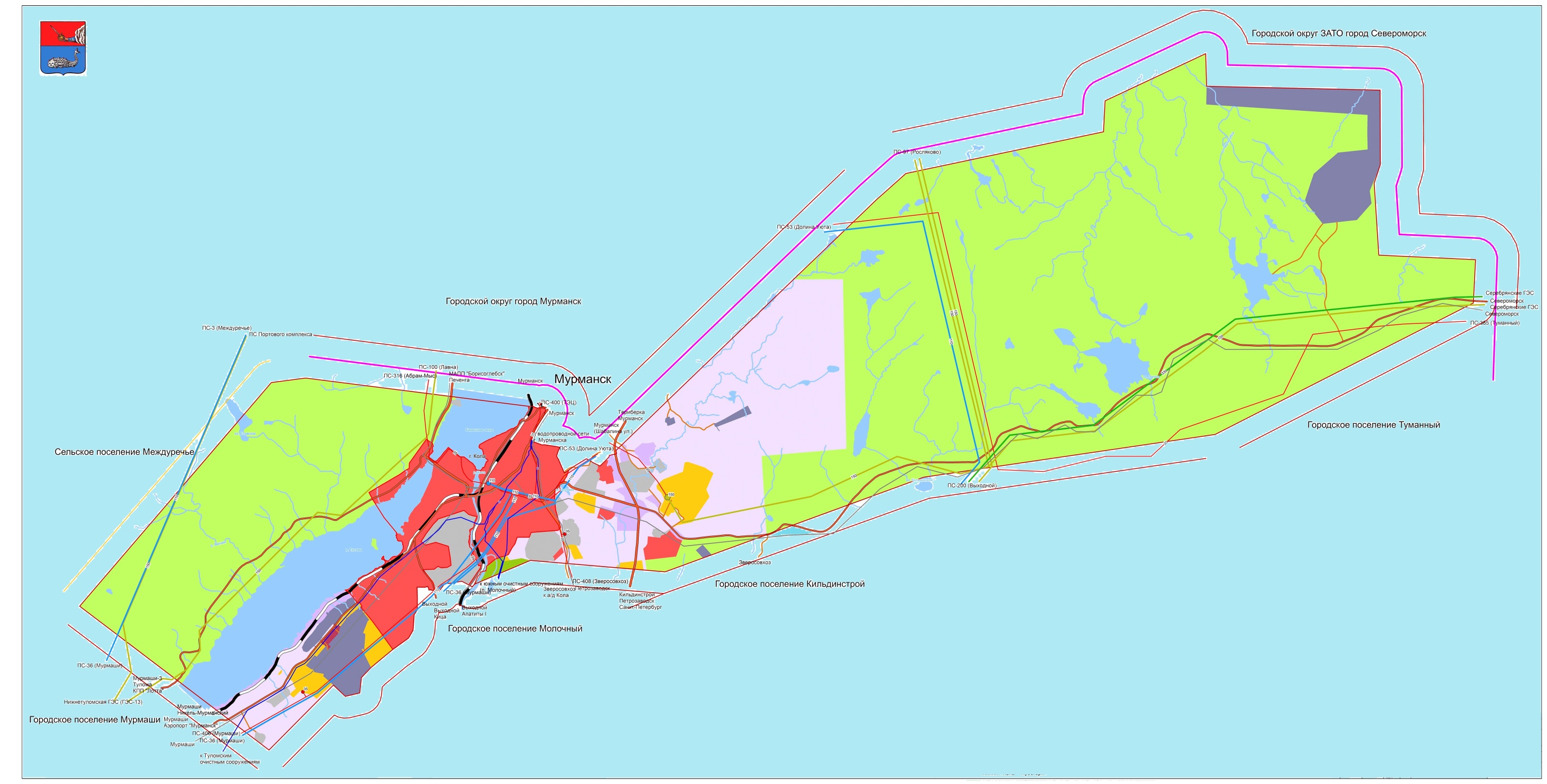 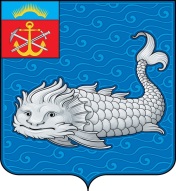 Территория муниципального образования городское поселение Кола Кольского района составляет 171,62 кв.км.  
Численность населения составляет 9 560 чел.
Исполнение бюджета города Колы за 2020 год
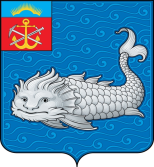 тысяч рублей
Исполнено
Утверждено
Исполнено
Утверждено
Дефицит:
40 040,3
275 158,8
310 334,0
252 268,2
235 118,5
Численность     населения
9 560 чел.
Доходы 
в расчете на
1 человека (руб./чел.):
24 594,0
Расходы 
в расчете на                           1 человека (руб./чел.):
28 782,3
40 040,3
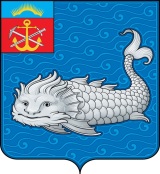 Динамика исполнения бюджета города Колы за 2019 и 2020 годы
тысяч
рублей
Доходы
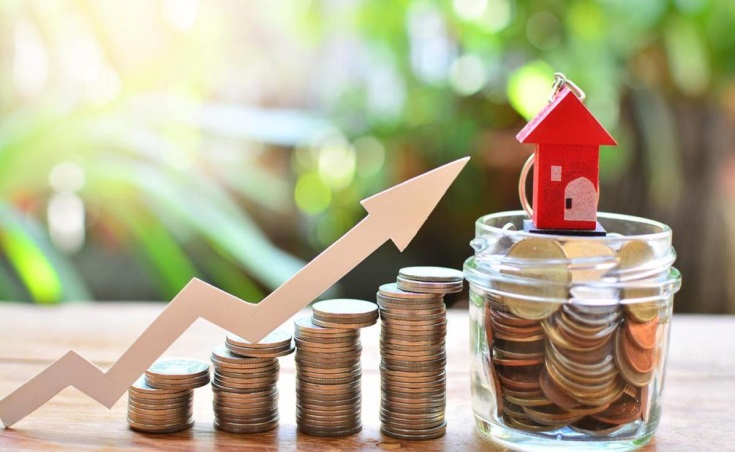 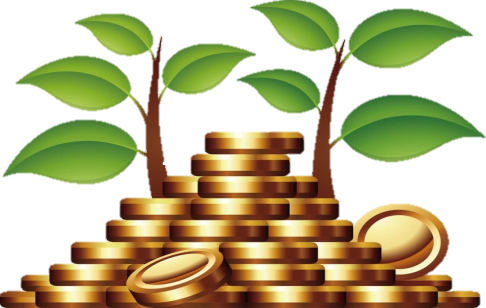 + 62%
Расходы
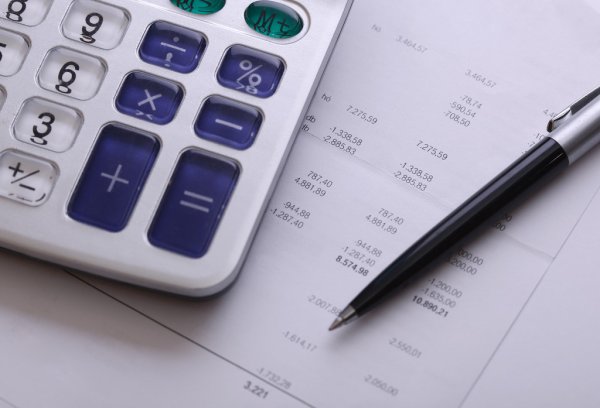 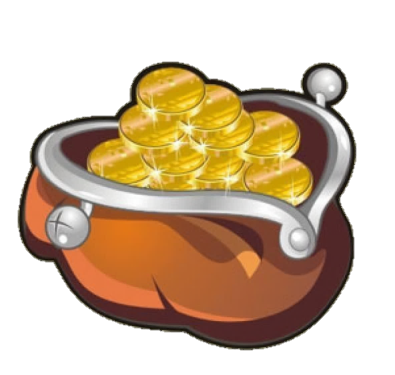 + 111%
Дефицит
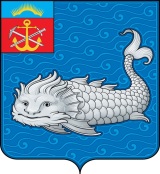 Исполнение бюджета города Колы за 2020 год
тысяч рублей
доходы
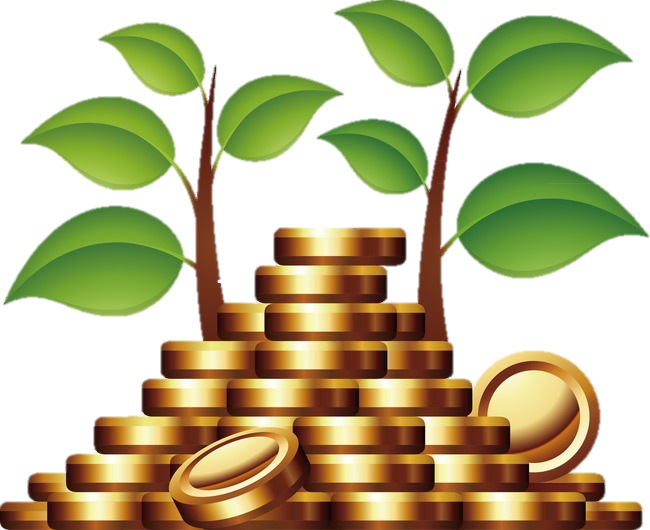 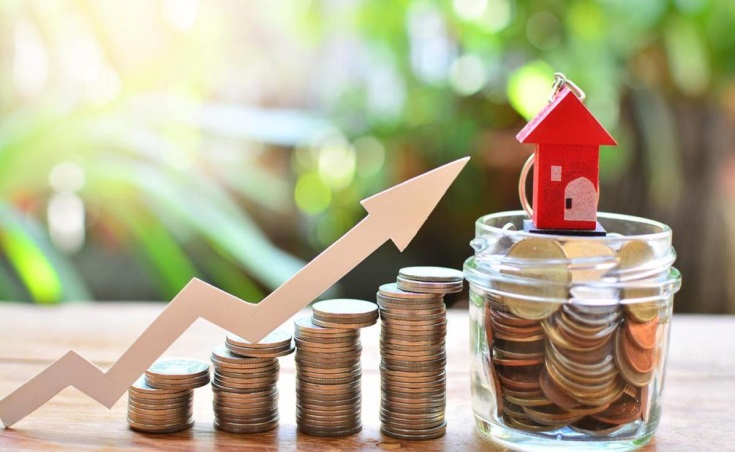 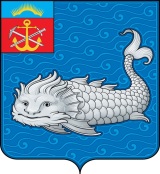 Динамика поступления доходов в бюджет 
города Кола за 2019 и 2020 годы
тысяч
рублей
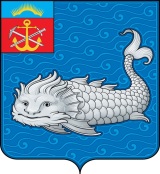 Поступления налоговых и неналоговых доходов в бюджет города Колы в 2020  году
тыс. 
рублей
Динамика поступления доходов в бюджет 
города Колы за 2019 и 2020 годы
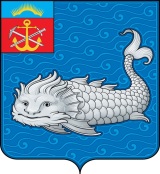 тысяч рублей
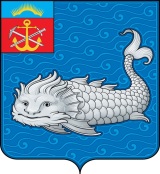 Исполнение бюджета города Колы за 2020 год
расходы
тысяч рублей
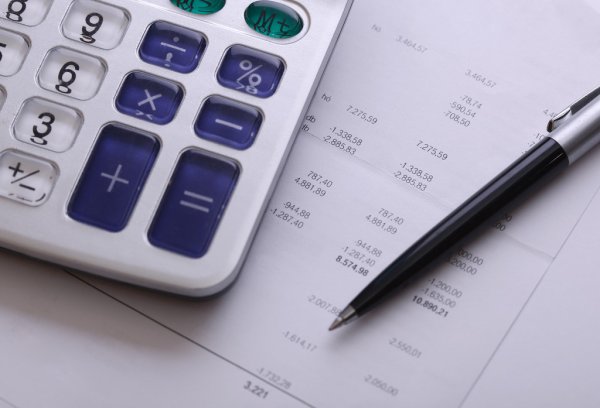 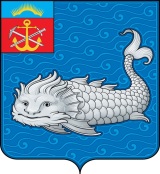 Исполнение бюджетных ассигнований на реализацию муниципальных программ города Колы и непрограммной деятельности за 2020 год
тысяч рублей
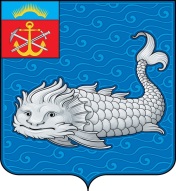 Муниципальная программа 1 «Развитие и повышение качества человеческого потенциала» включает три подпрограммы.
ПЛАН                                           18,7 млн. рублей
ИСПОЛНЕНИЕ                          18,2 млн. рублей(97,3%)
Производились расходы на финансирование городских мероприятий в сферах культуры, физкультуры и спорта, библиотечной и музейной деятельности, занятости молодежи.  
 В связи с новой коронавирусной инфекцией не были проведены культурно-массовые и спортивные мероприятия, а так же мероприятия с детьми и молодежью.
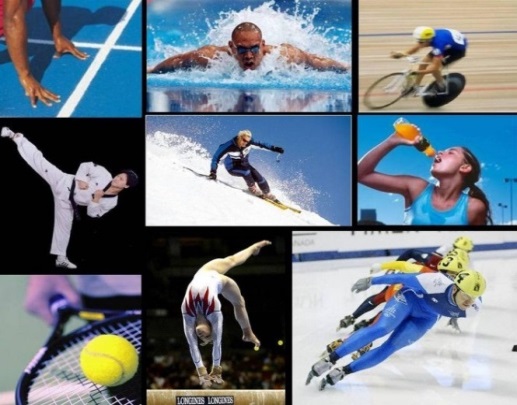 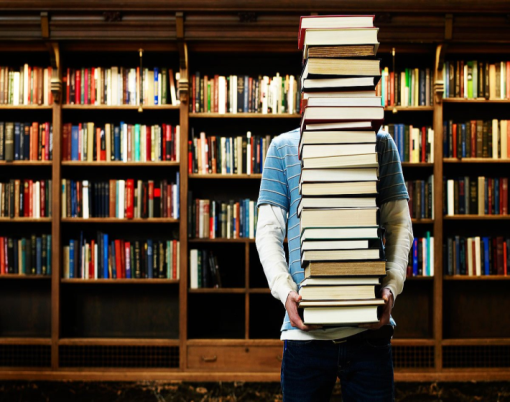 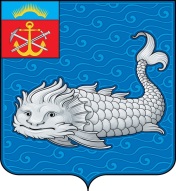 Муниципальная программа 2 «Экологическая безопасность города Колы»
ПЛАН 1,1 млн. рублей
ИСПОЛНЕНИЕ 0,9 млн. рублей (84%)
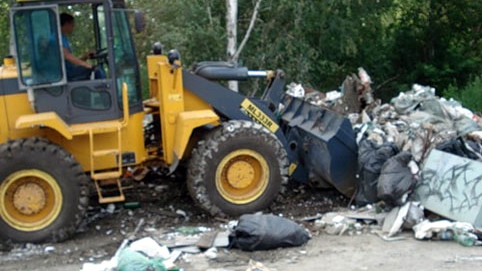 Произведены расходы на финансирование мероприятий по ликвидации несанкционированных свалок
Муниципальная программа 3 «Обеспечение комфортных условий проживания населения города Колы» включает в себя пять подпрограмм
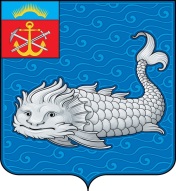 ПЛАН  197,5 млн. рублей
ИСПОЛНЕНИЕ 173 млн. рублей (87,6%)
Финансировались мероприятия: 
 - комплексное благоустройство города, санитарное содержание городских объектов и мест захоронения;
 - содержание и ремонт улично-дорожной сети города Кола;
 - благоустройство дворовых территорий и общественно-досуговой зоны «Поморская набережная»;
 - содержание и ремонт многоквартирных домов в городе Кола.
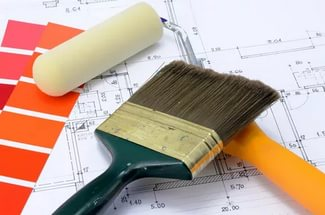 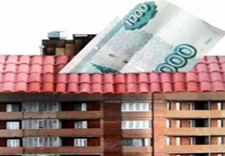 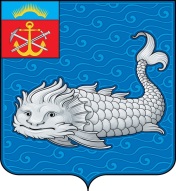 Муниципальная программа 4 «Обеспечение эффективного функционирования городского хозяйства» включает в себя четыре подпрограммы
ИСПОЛНЕНИЕ 39,2 млн. рублей (92,0%)
ПЛАН 42,6 млн. рублей
Финансировались мероприятия по подготовке объектов жизнеобеспечения к отопительному периоду, по содержанию котельных, наружных сетей, по содержанию МКУ «Управление городского хозяйства». Мероприятия муниципальной программы не выполнены из-за невозможности заключения соглашения на возмещение тепловых потерь, возникающих в тепловых сетях, находящихся в муниципальной собственности и  связи с отсутствием выставленных счетов по долгосрочному энергосервисному контракту
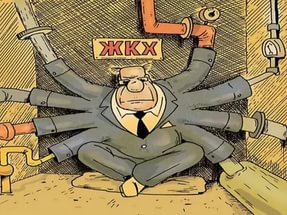 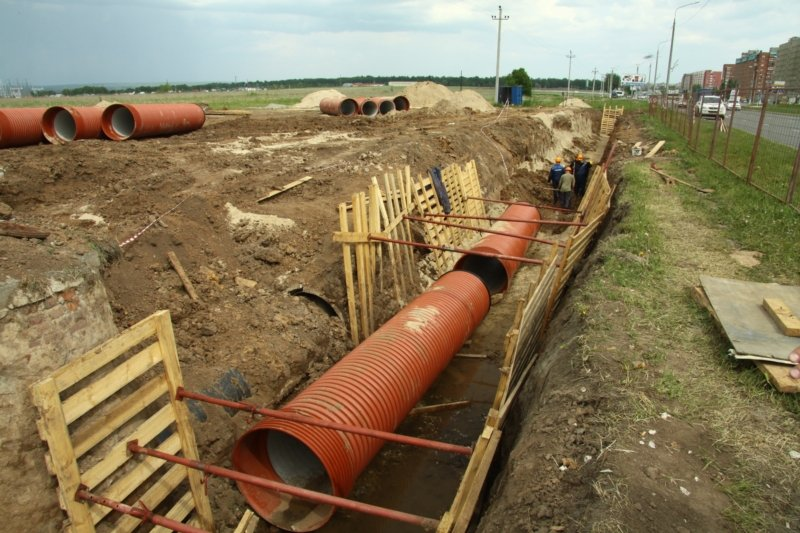 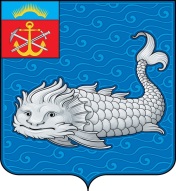 Муниципальная программа 5 «Управление муниципальным имуществом города Кола»
ИСПОЛНЕНИЕ                          23,4 млн. рублей (96%)
ПЛАН 24,3 млн. рублей
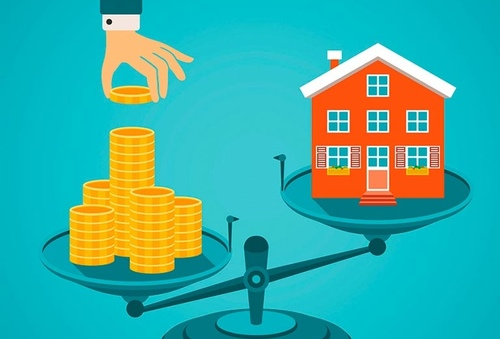 Предусматривались бюджетные ассигнования на финансирование мероприятий по содержанию объектов муниципальной собственности, капитальному ремонту здания для Музея истории города Колы, оплата налогов за имущество муниципального образования
Муниципальная программа 6 «Обеспечение жильем молодых семей города Кола»
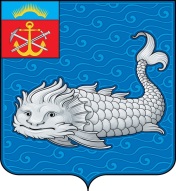 ИСПОЛНЕНИЕ   3,8 млн. рублей  (93%)
ПЛАН 4,1 млн. рублей
Финансировались мероприятия по обеспечению жильем молодых семей.

Неполное освоение средств объясняется отсутствием в 2020 году заявок от многодетных семей на получение социальных выплат  для строительства жилья на предоставленных на безвозмездной основе земельных участках за счет средств местного бюджета.
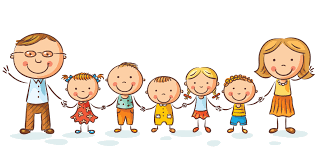 Муниципальная программа 7 «Управление земельными ресурсами города Кола»
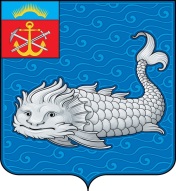 ПЛАН 0,8 млн. рублей
ИСПОЛНЕНИЕ 0,8 млн. рублей
Финансировались мероприятия по проведению землеустроительных работ
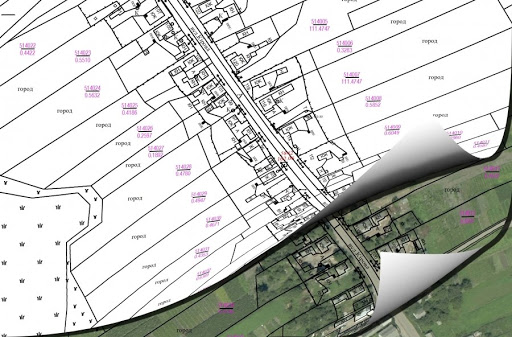 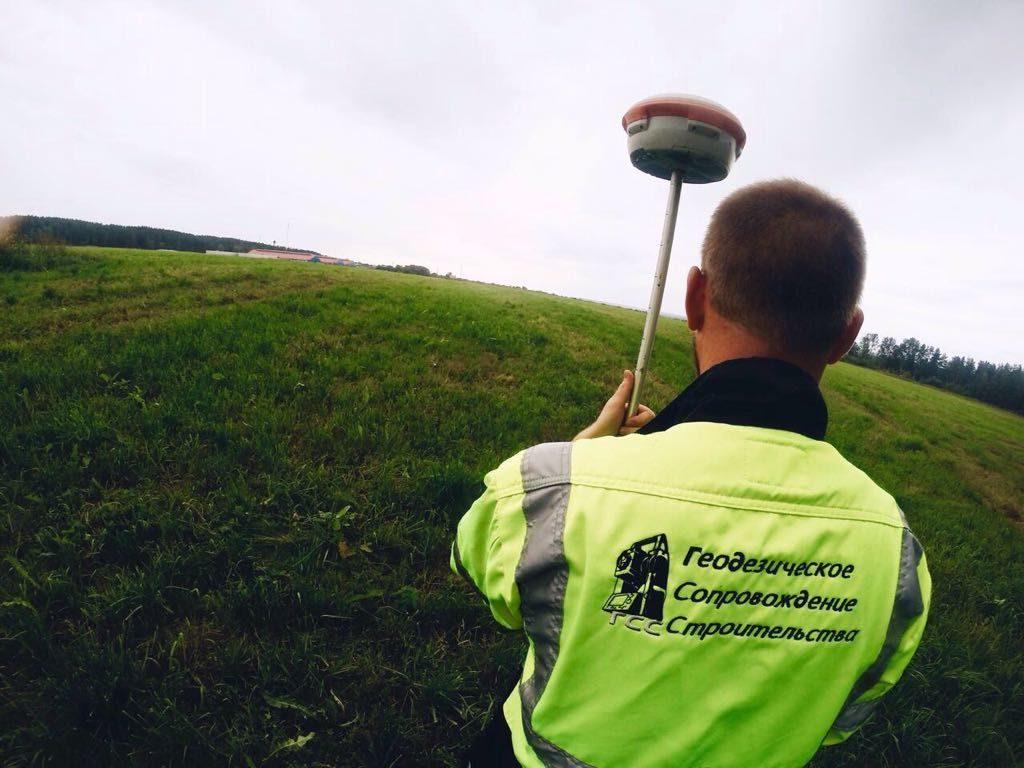 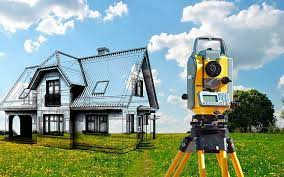 Муниципальная программа 8 «Управление муниципальными финансами города Кола»
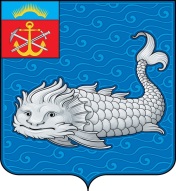 ПЛАН 1,2 млн. рублей
ИСПОЛНЕНИЕ 0,1 млн. рублей
По  муниципальной программе предусмотрены расходы на развитие информационной системы управления муниципальными финансами.
Муниципальная программа 9 «Муниципальное управление города Кола»
ИСПОЛНЕНИЕ 1,8 млн. рублей
ПЛАН 2,2 млн. рублей
Мероприятия муниципальной программы:
выплаты пенсии за выслугу лет лицам, замещавшим должности муниципальной службы в муниципальном образовании городское поселение Кола;
обеспечение деятельности муниципальных учреждений на выполнение муниципальных функций;
публикация муниципальных правовых актов;
техническое сопровождение программного обеспечения "Система автоматизированного рабочего места муниципального образования"; 
субвенция из областного бюджета на осуществление органами местного самоуправления отдельных государственных полномочий Мурманской области по определению перечня должностных лиц, уполномоченных составлять протоколы об административных правонарушениях, предусмотренных Законом Мурманской области "Об административных правонарушениях";
разработка и корректировку градостроительной документации;
разработка проектов застройки отдельных кварталов, земельных участков, предоставленных многодетным семьям, и для строительства ИЖС.
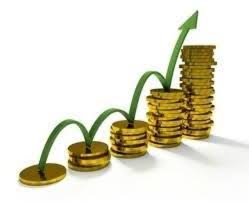 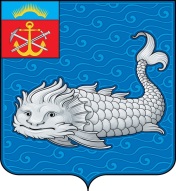 Сведения о поступлении и об использовании бюджетных ассигнований муниципального дорожного фонда  муниципального образования городское поселение Кола Кольского района за 2020 год
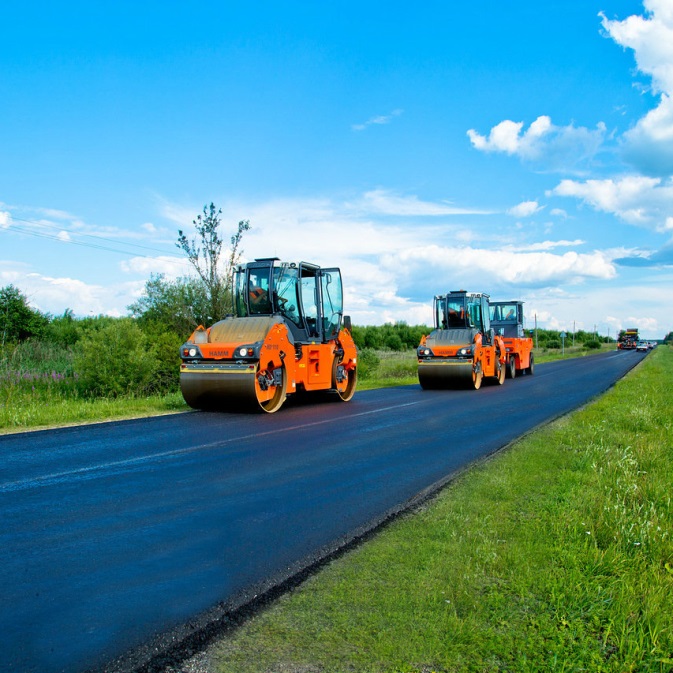 тысяч рублей
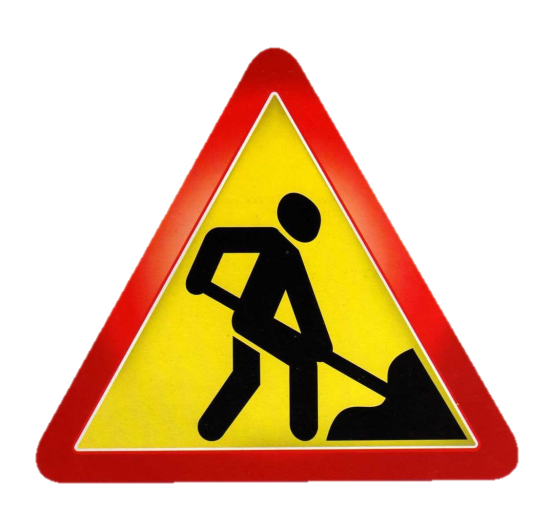 Направления расходования дорожного фонда:
Обслуживание и содержание дорог местного значения в границах городского поселения
Строительство, реконструкцию, ремонт и капитальный ремонт автомобильных дорог общего пользования местного значения
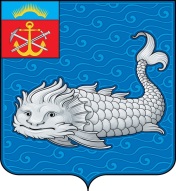 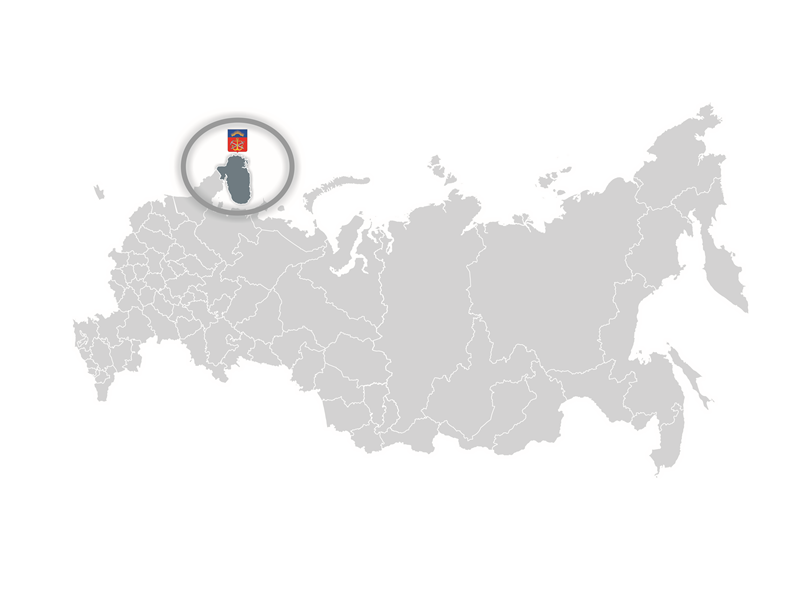 БЛАГОДАРИМ ЗА ВНИМАНИЕ!
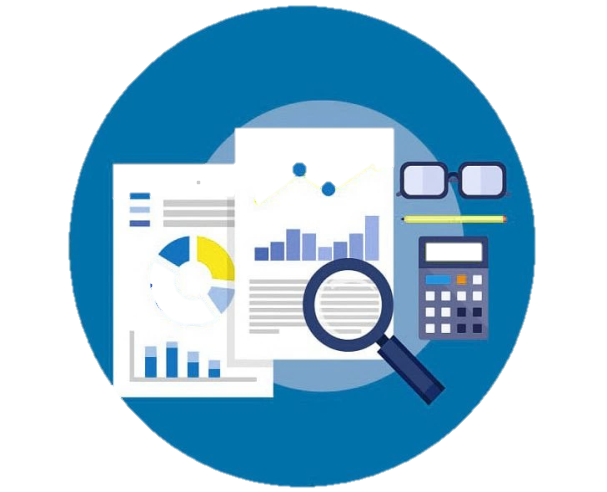 Контактная информация:Управление финансов администрации Кольского района,Адрес: г. Кола, пр. Советский, д. 50,Тел. 8 (81553) 33390, 33935,E-mail: fo@akolr.gov-murman.ru